Případová studie – řešení incidentu ransomware / Phobos C
Petr Nepustil – K-NET
Jiří Zahradník - ATIS
Petr Nepustil, Jiří Zahradník
11. března 2021
Program webináře
Představení společností
Základní data o infrastruktuře a napadení
Komunikace s útočníkem a hledání pomoci
Jak dále?
Dotazy
Petr Nepustil, Jiří Zahradník
11. března 2021
Představení společností
K-NET
ATIS
Petr Nepustil, Jiří Zahradník
11. března 2021
K-net – základní představení
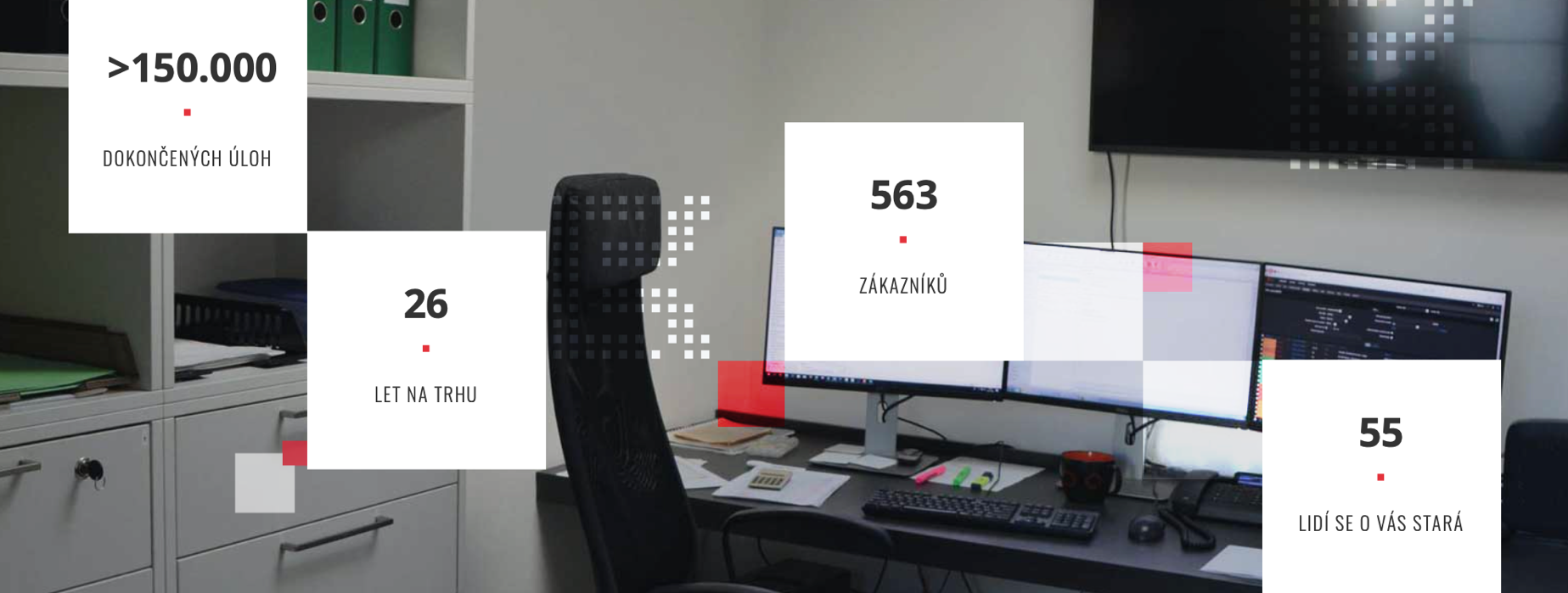 Petr Nepustil, Jiří Zahradník
11. března 2021
více na www.k-net.cz
K-net - S čím vám můžeme pomoci?
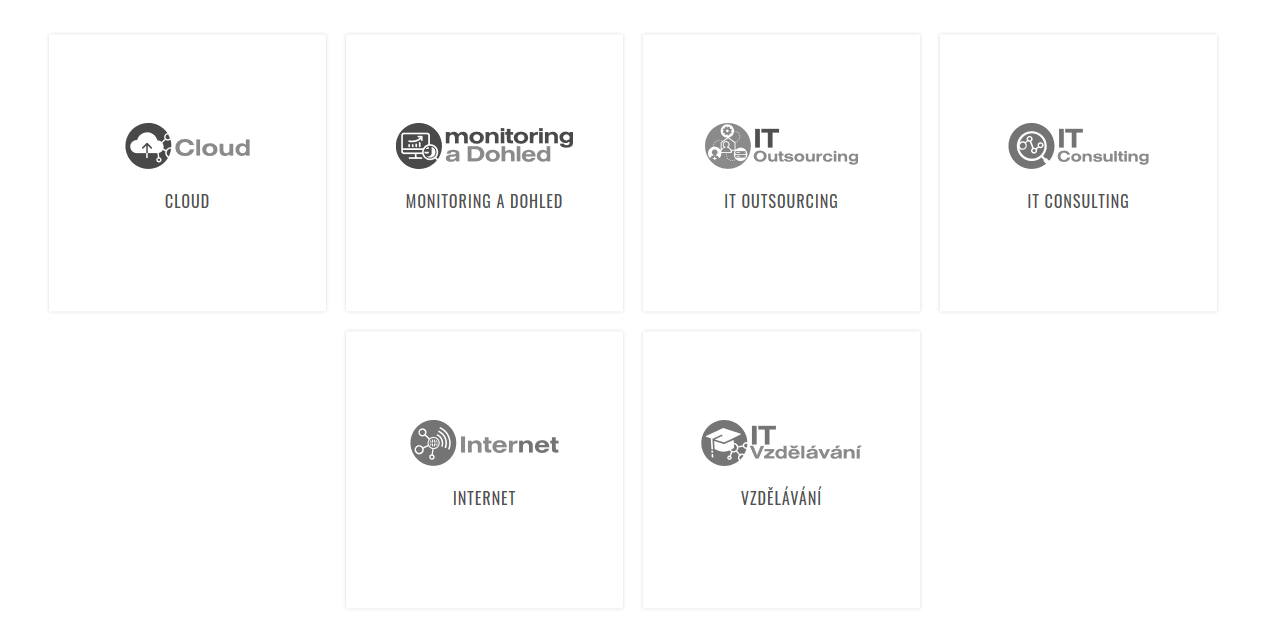 Petr Nepustil, Jiří Zahradník
Více na:
k-net.cz/sluzby/
11. března 2021
ATIS – Dovolená dle zaměření
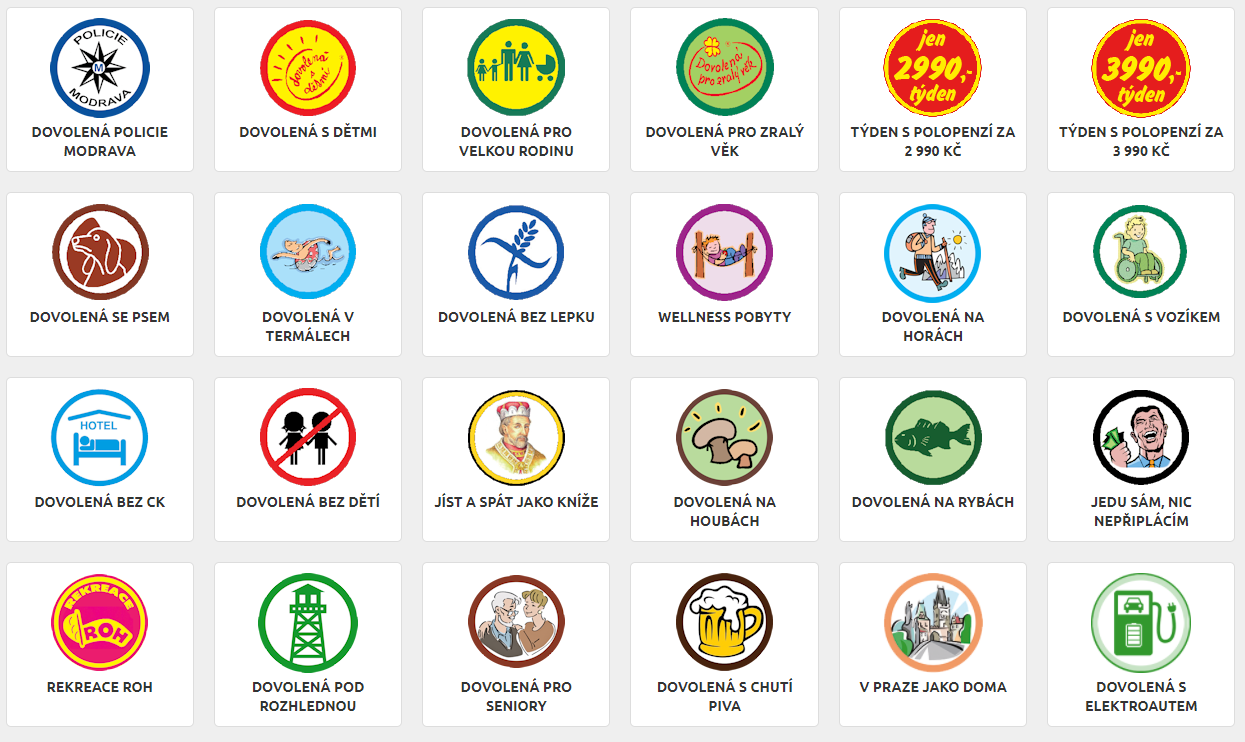 Petr Nepustil, Jiří Zahradník
11. března 2021
více na www.atis.cz
Základní data o infrastruktuře a napadení
Co a jak bylo napadeno?
Petr Nepustil, Jiří Zahradník
11. března 2021
Infrastruktura ATIS
Nová infrastruktura
2 HW servery, diskové pole
Virtualizace Citrix XenServer
Citrix XenApp (terminálový server)
Exchange server
Doménový řadič, aplikační server
Zálohování Arcronis
Stará infrastruktura
2 HW servery, diskové pole
Pomocné servery
Petr Nepustil, Jiří Zahradník
11. března 2021
Postup napadení
Datum napadení – 8.8.2020
Ransomware – Phobos.C.

9.8.2020 došlo k zašifrování 9ti serverů ze 13ti včetně záloh
Způsob napadení se nepodařilo zjistit
Způsob šíření – přes sdílení souborů
Petr Nepustil, Jiří Zahradník
11. března 2021
Komunikace s útočníkem a hledání pomoci
Na co si dát hlavně pozor!
Petr Nepustil, Jiří Zahradník
11. března 2021
Rozsah škod
Funkční
IS Cestovní kanceláře – běží jako služba v cloudu dodavatele
Doménový řadič – po opravě systému
Přístupový terminálový server – po opravě systému

Nefunkční
E-mailový server Exchange včetně uživatelské pošty
Uživatelská data a soubory
Zálohy
Ostatní obslužné servery
Petr Nepustil, Jiří Zahradník
11. března 2021
Postup záchrany
Pomocí antiviru ESET vyčištění infrastruktury od zbytků škodlivého kódu
Obnovení poškozených systémů – DC řadič a Citrix TS server
Hledání dekryptoru a komunikace s antivirovými společnostmi
Nová instalace a konfigurace Exchange serveru
Komunikace s útočníkem – záznam komunikace s útočníkem
Platba cca 100.000Kč – obnoven pouze 1 server !!!!
Komunikace se společnostmi – beforecrypt.com a datarecovery.com
Nabídka na pomoc s vyjednáváním za 3000€
Instalace, konfigurace a obnovení zbývajících serverů z dostupných archivů
Petr Nepustil, Jiří Zahradník
11. března 2021
Jak dále?
Jaké byly provedeny změny a co nás nyní čeká?
Petr Nepustil, Jiří Zahradník
11. března 2021
Co dále???
Kompletní revize zálohovací strategie
Petr Nepustil, Jiří Zahradník
11. března 2021
Dotazy
Ptejte se nás na co chcete a my vám odpovíme na co chceme my. 
Petr Nepustil, Jiří Zahradník
11. března 2021
Informace na závěr
www.k-net.cz
www.atis.cz

Kompletní článek o napadení včetně záznamu komunikace s útočníkem

Přihlaste odběr tipů do e-mailu:https://k.k-net.cz/videotipy
Petr Nepustil, Jiří Zahradník
11. března 2021
Petr Nepustil, Jiří Zahradník
11. března 2021